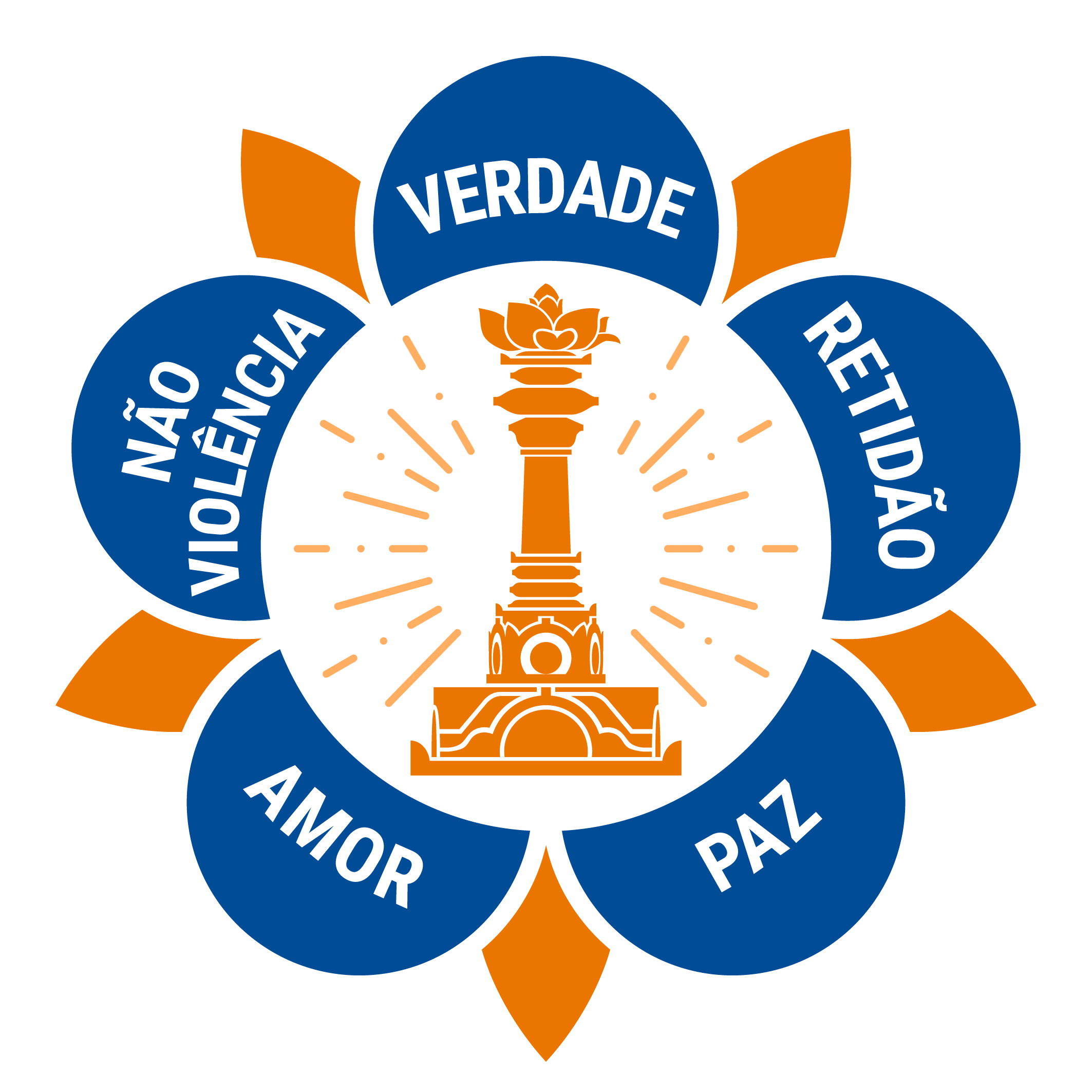 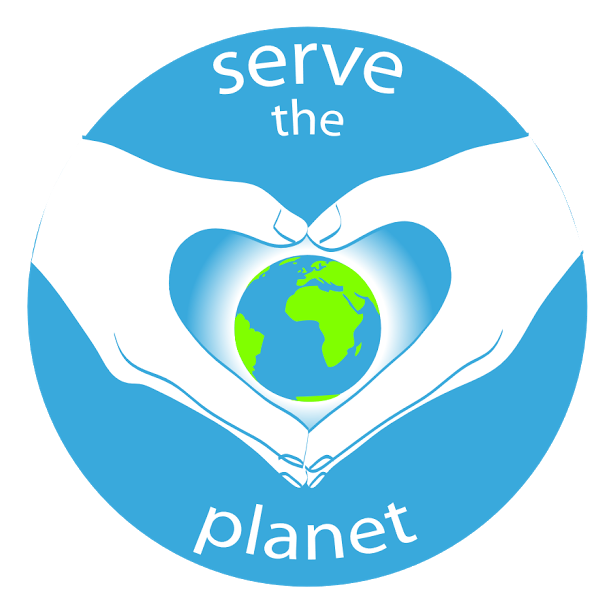 SERVIR AO PLANETA

GERENCIANDO SUA ENERGIA FÍSICA E MENTAL DURANTE UMA CRISE
(Agosto de 2020)
Esboço do Círculo de Estudo:
Como a energia física é gerada no corpo? E qual é o papel dos alimentos na geração de energia física?
Como escolher o alimento certo pode fornecer níveis de energia sustentáveis ao longo do dia?
Como sua alimentação e atividade física são alteradas durante uma crise? Qual é o motivo dessa mudança de comportamento?
Definição de energia mental. E qual é a sua fonte?
Quais são as maneiras pelas quais mudamos (aumentamos ou diminuímos) nossa energia física e mental durante uma crise?
Todos nós estamos cientes do Medo da Pandemia. O que você acha da Pandemia do Medo?
Objetivo deste círculo de estudo
Melhor compreensão da importância de gerenciar nossa energia física e mental diariamente e em tempos de crise.
O que é Energia Física?
Energia física é 'a força e vitalidade necessárias para a atividade física sustentada'1.
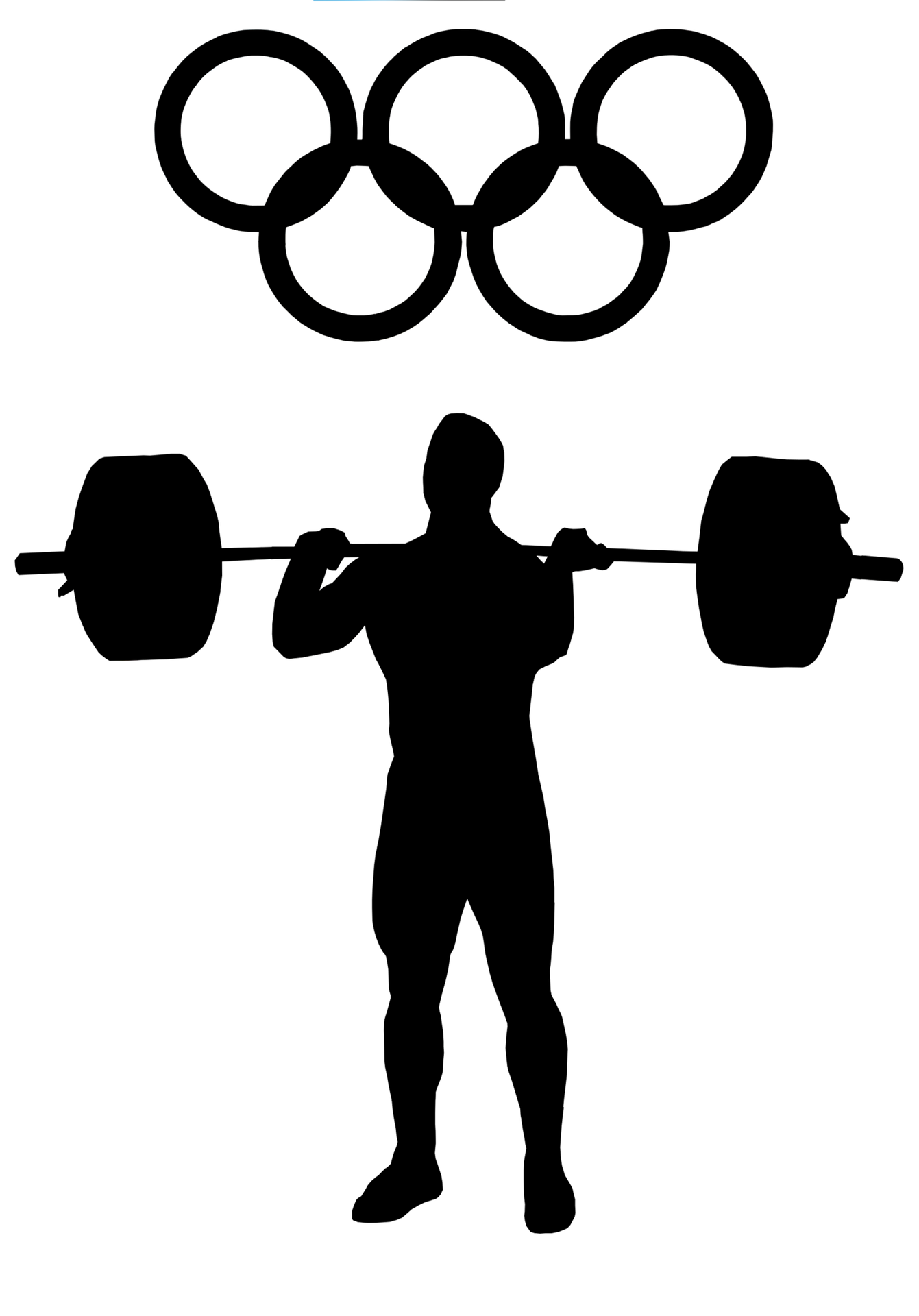 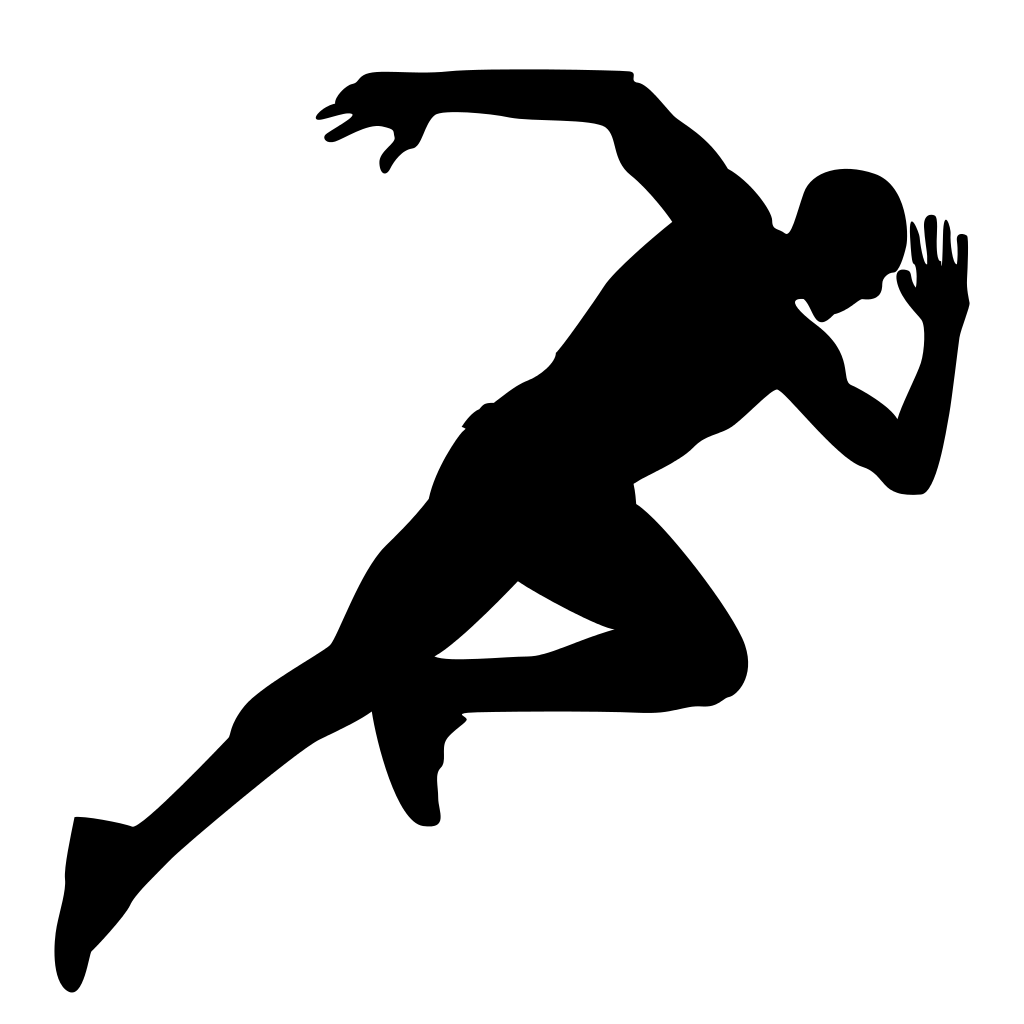 This Photo by Unknown Author is licensed under CC BY-SA
[Speaker Notes: Image sources (Creative Commons license): https://upload.wikimedia.org/wikipedia/commons/thumb/5/54/Running_icon_-_Noun_Project_22889.svg/1024px-Running_icon_-_Noun_Project_22889.svg.png
https://pixabay.com/en/olympics-weightlifting-weights-944950/
https://www.lexico.com/definition/energy]
O que gera energia no corpo?
Duas fontes de energia para o corpo humano :
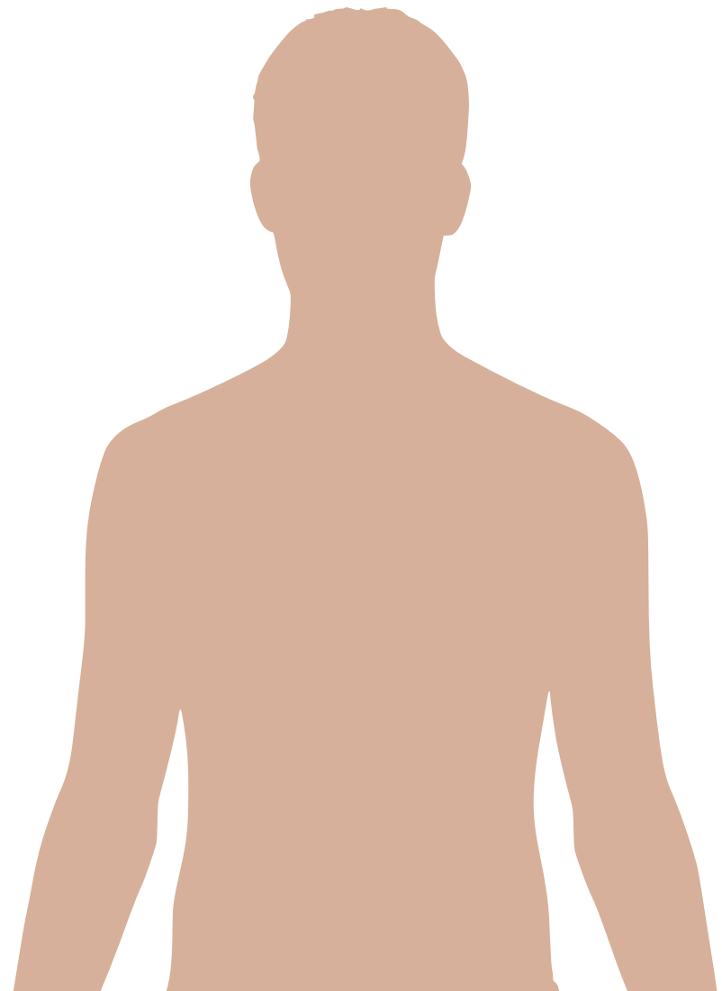 Externa:
Alimento
Interna:
Atma
(Alma)
[Speaker Notes: This Photo by Unknown Author is licensed under CC BY-SA (Creative Commons license): https://upload.wikimedia.org/wikipedia/commons/9/92/Man_shadow_-_upper.png]
Qual é o papel dos alimentos na geração de energia física?
CARBOIDRATOS
PROTEÍNA
FRUTA E VEGETAIS
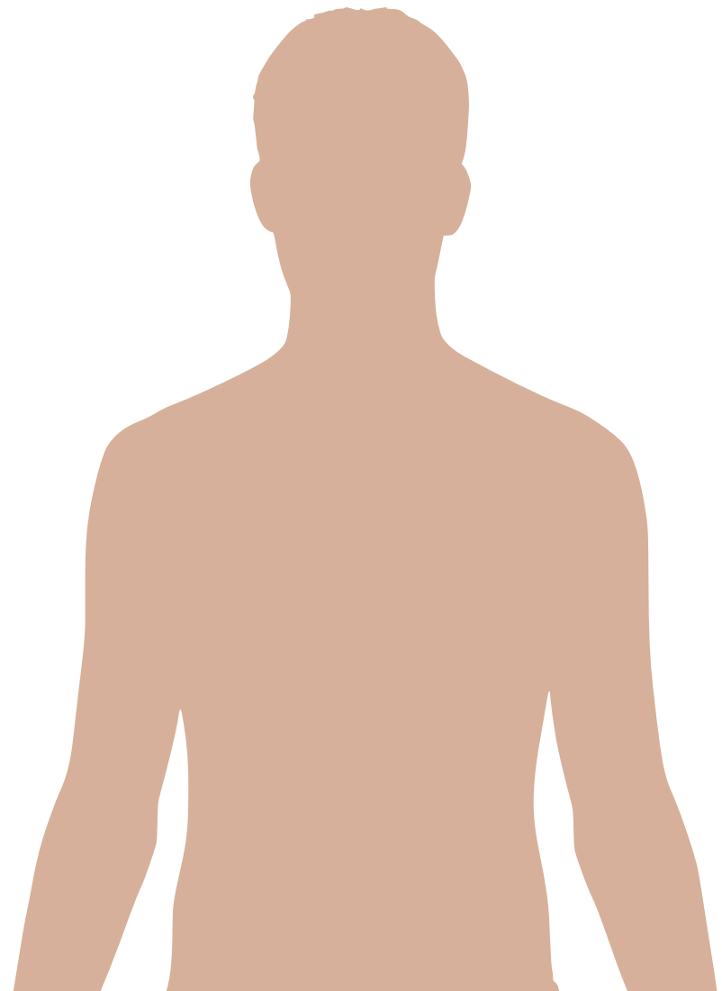 ÁGUA
GORDURA
Corpo
[Speaker Notes: Image Source:
https://upload.wikimedia.org/wikipedia/commons/9/92/Man_shadow_-_upper.png]
Sátvico
alimento que é capaz de fortalecer a mente e também o corpo
Menos
Mais
A chave para uma boa saúde
Rajásico
comida que excita e intoxica
Comida baseada nos três (3) gunas (atributos, qualidades)
Proteínas de origem vegetal
Gorduras saudáveis
Tamásico
comida que promove embotamento
Carboidratos refinados
Vegetais verdes
Comidas açucaradas
Carboidratos complexos
Coma refeições menores e frequentes
Fatores que impactam a energia física
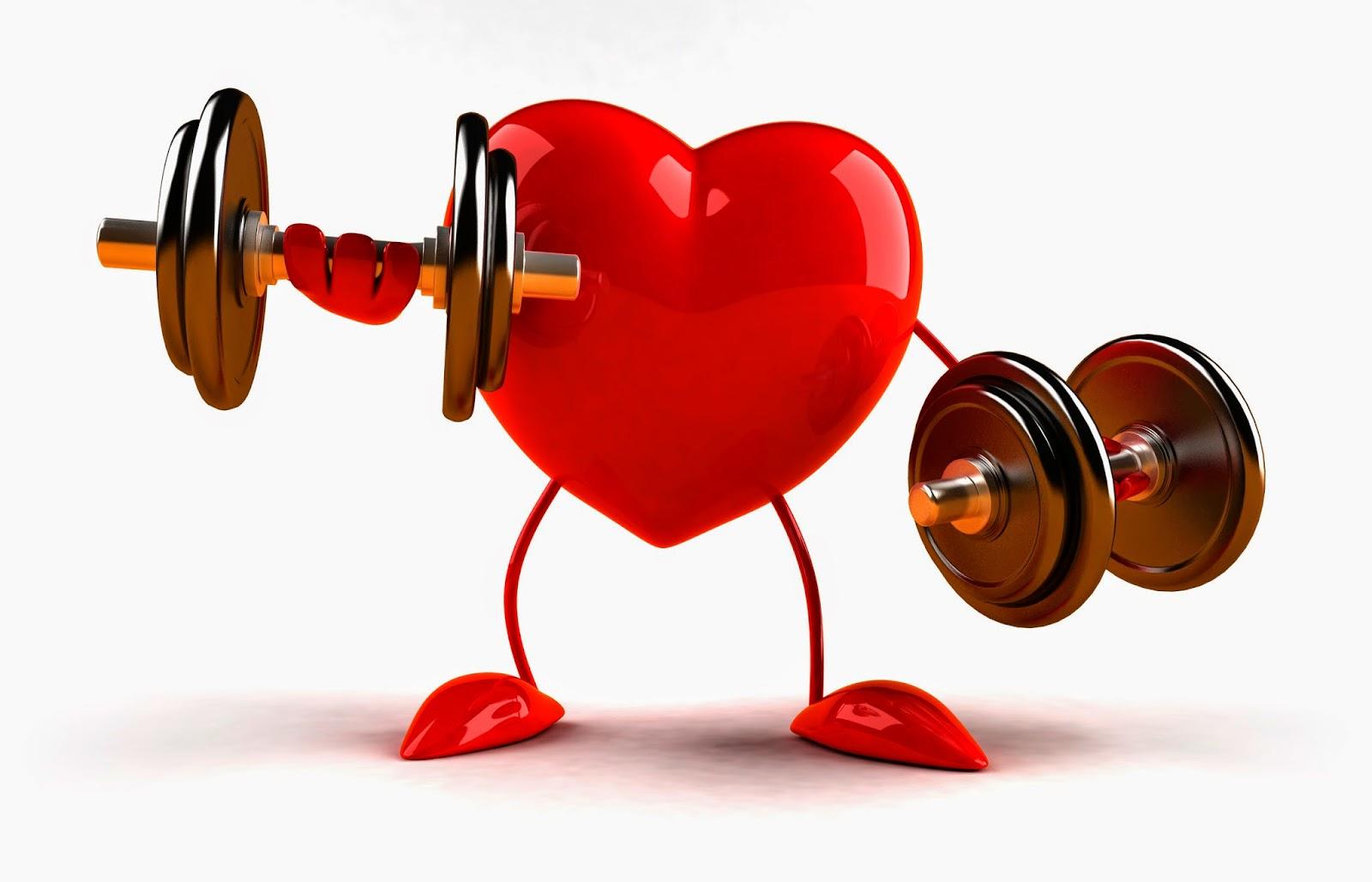 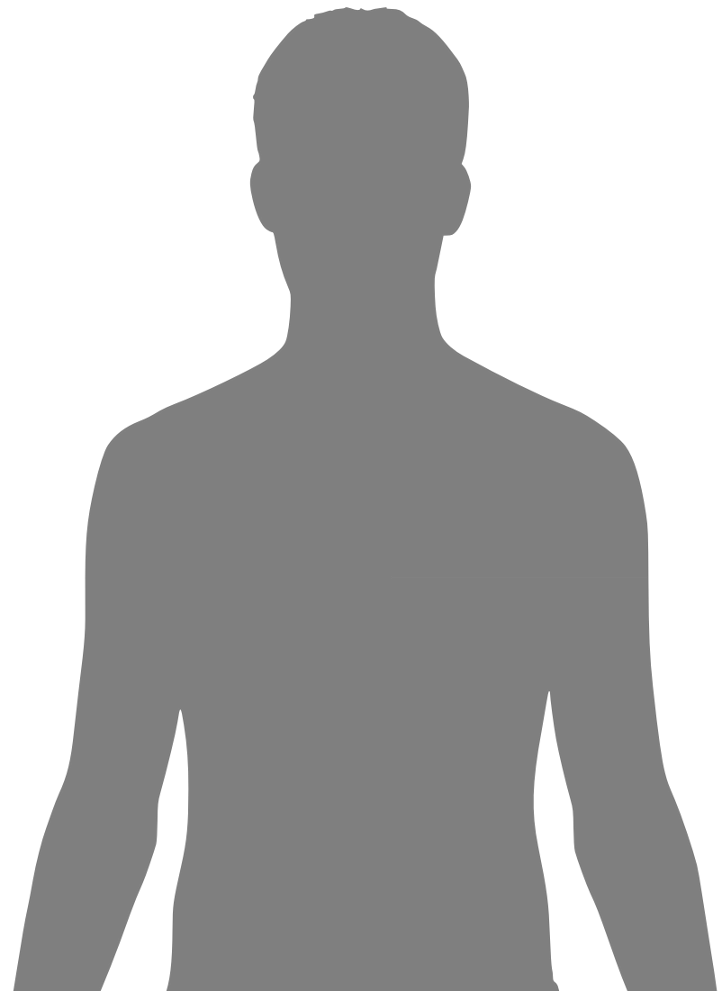 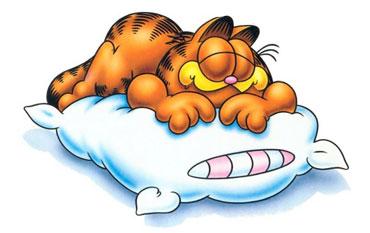 Source: Cartim
Source: El mundo es un balon Blog
Exercício
Dormir
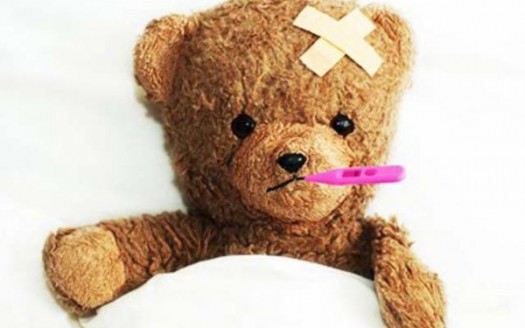 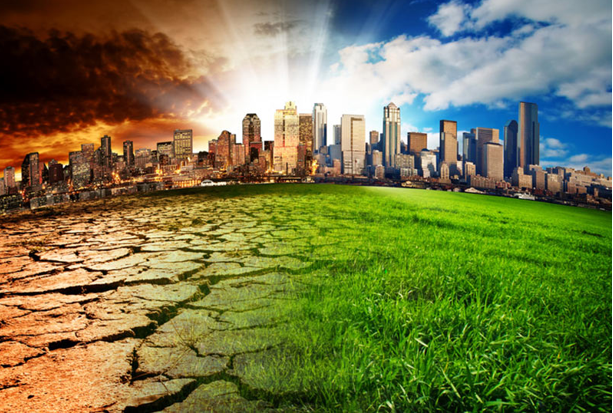 Source: Naturopataonline
Source: HQH Consultora
Meio Ambiente
Doença
[Speaker Notes: All images under Creative Commons license:

Garfield: http://www.cartim.ro/cosmar-si-vis/ by Unknown Author is licensed under CC BY-SA-NC
Heart exercise: http://elmundoesunbalonpg.blogspot.com/2015/06/deporte-y-salud.html  by Unknown Author is licensed under CC BY-NC-ND
Teddy bear: http://www.naturopataonline.org/gravidanza-neonati/cura-del-neonato/841-acetone-curalo-subito-con-spremute-e-infusi-naturali.html  by Unknown Author is licensed under CC BY-NC-ND
Environment: http://hqhconsultora.com/noticias/sin-conciencia-ecologica/  by Unknown Author is licensed under CC BY-NC-ND]
O que é energia mental (mente)?
Capacidade de focar a atenção
Poder de ouvir, compreender, entender, discriminar, assimilar e absorver
Capacidade de evitar distrações
EnergiaMental
Capacidade de persistir por longos períodos ao pensar produtivamente sobre um problema
Capacidade de persistir na busca de uma solução
[Speaker Notes: All images under Creative Commons license:

Garfield: http://www.cartim.ro/cosmar-si-vis/ by Unknown Author is licensed under CC BY-SA-NC
Heart exercise: http://elmundoesunbalonpg.blogspot.com/2015/06/deporte-y-salud.html  by Unknown Author is licensed under CC BY-NC-ND
Teddy bear: http://www.naturopataonline.org/gravidanza-neonati/cura-del-neonato/841-acetone-curalo-subito-con-spremute-e-infusi-naturali.html  by Unknown Author is licensed under CC BY-NC-ND
Environment: http://hqhconsultora.com/noticias/sin-conciencia-ecologica/  by Unknown Author is licensed under CC BY-NC-ND]
O que gera energia mental?
Alma
Inteligência
Mente
Sentidos
Corpo
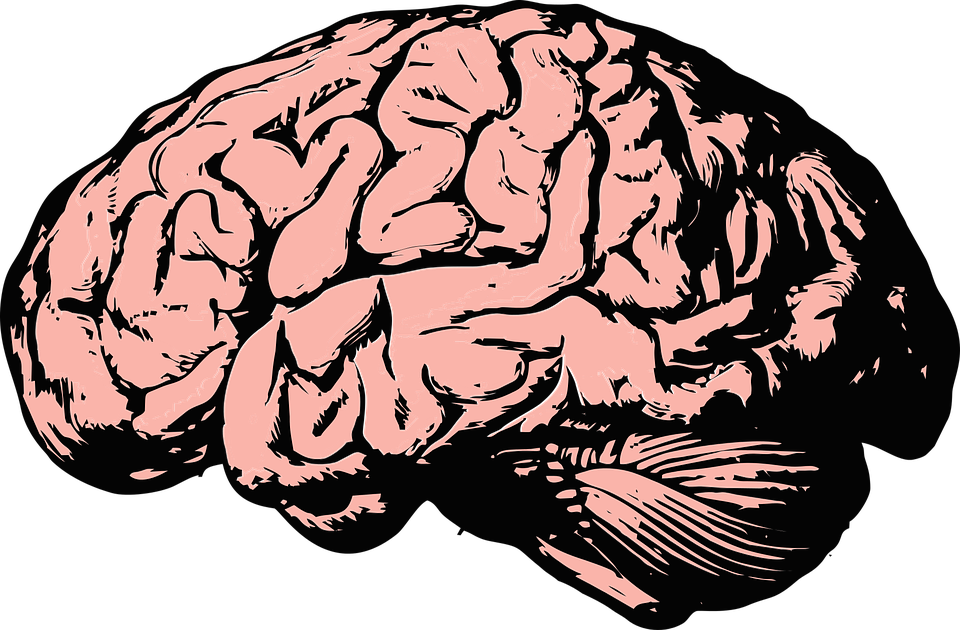 >
>
>
>
Fluxo de Energia Espiritual
[Speaker Notes: Image Source:
https://pixabay.com/en/brain-anatomy-human-science-health-512758/]
O que gera energia mental?
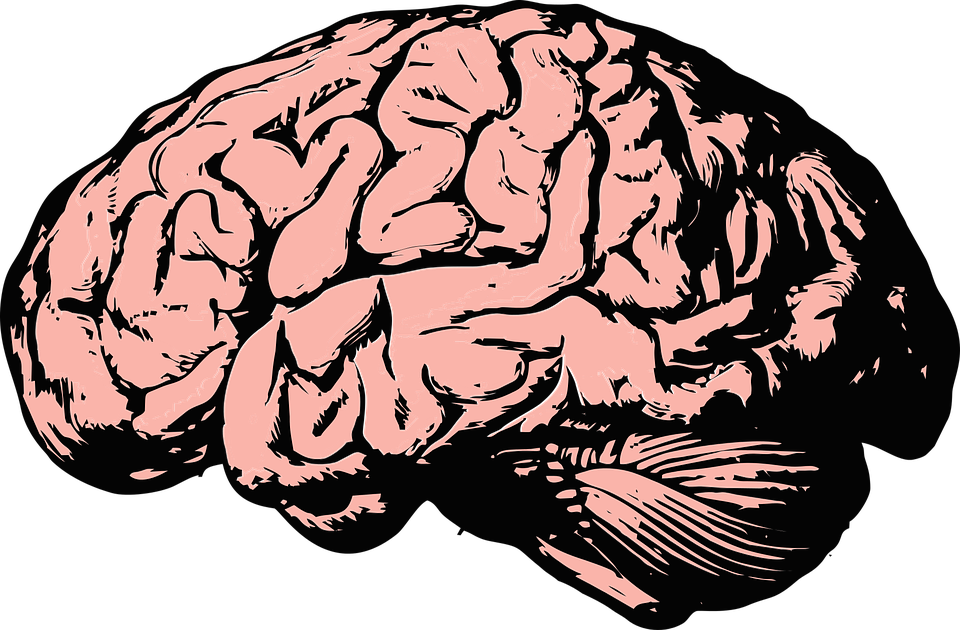 Alma
Inteligência
Mente
Sentidos
Corpo
<
>
>
>
Mundo Interno
Mundo Externo
[Speaker Notes: Image Source:
https://pixabay.com/en/brain-anatomy-human-science-health-512758/]
Mente
(poder de pensamento e discriminação)
Desejos (movidos pela mente)
Sentidos
(movidos pelo corpo)
O que gera energia mental?
O poder do pensamento e da discriminação
Certo x errado
Interno x externo
A alma x o corpo e os sentidos
Ganho de longo prazo x prazer imediato
Auto-realização x ganhos mundanos
O poder dos sentidos
Uma das forças mais poderosas
Faz o mundo material parecer real
O poder dos desejos
Vida ‘+’ Desejo = homem
Vida ‘-’ Desejo = Deus
Volte todos os desejos para Deus.
[Speaker Notes: Image Source:
https://pixabay.com/en/brain-anatomy-human-science-health-512758/]
Quais são as maneiras pelas quais mudamos (aumentamos ou diminuímos) nossa energia física e mental durante uma crise?
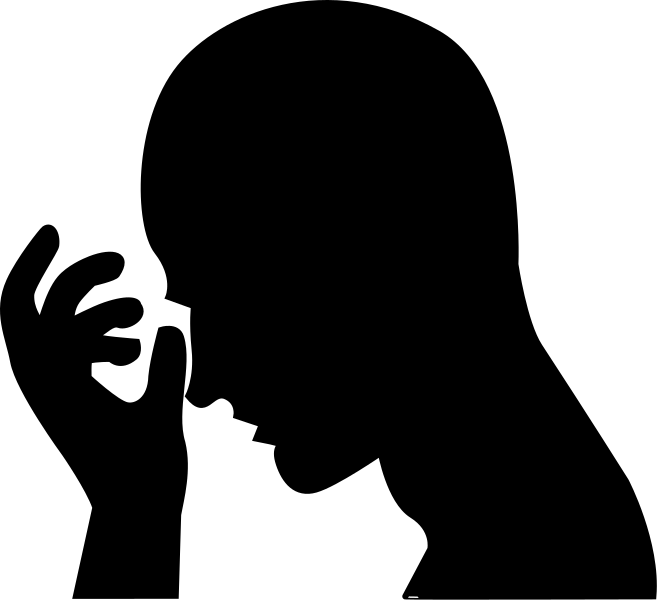 [Speaker Notes: Image Source:
https://en.wikipedia.org/wiki/File:Facepalm_silhouette.svg]
Fatores que afetam sua energia mental
Tempo de qualidade com a família
Uso excessivo de tecnologia
Conversa mental excessiva
Hora de dormir regular
Televisão excessiva
Servir aos outros
Canto devocional
Ganância
Ansiedade
Meditação
Preocupação
Dieta Balanceada
Trabalhar
excessivamente
Desejos excessivos
Ilusão / Apego
Exercício/ Yoga
Preguiça
Caminhadas na natureza
Ciúmes
Pensamentos Positivos
Oração
Como podemos lutar contra a Pandemia do Medo?
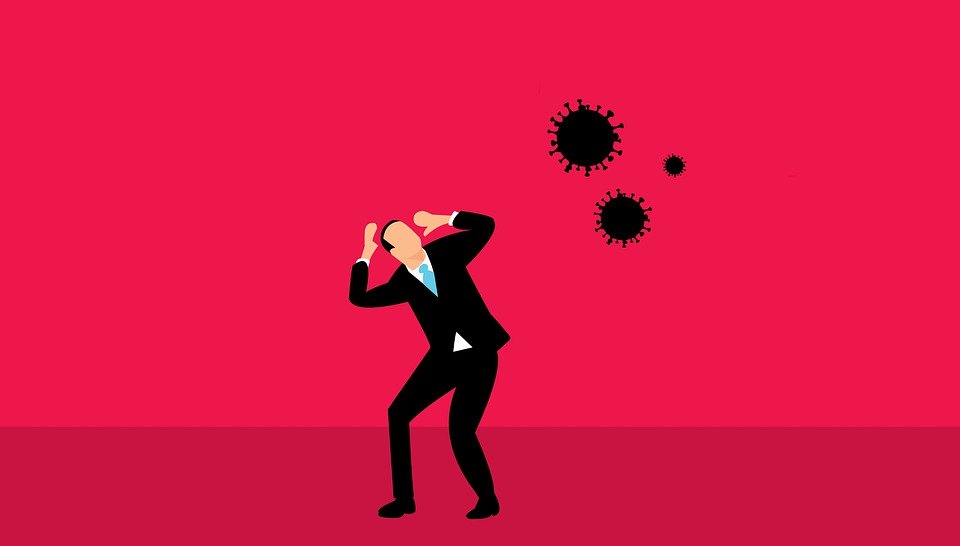 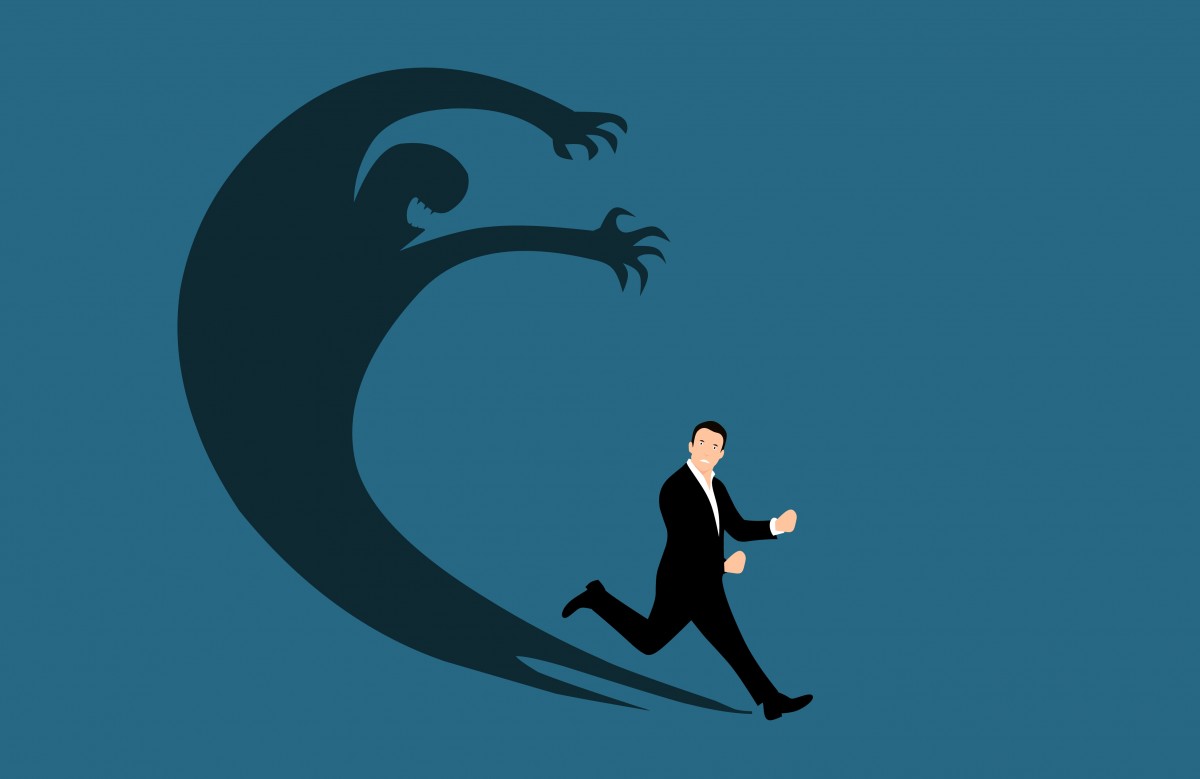 [Speaker Notes: Image Source 1: https://pixabay.com/illustrations/coronavirus-virus-fear-hide-health-4946687/ 
Image Source 2: https://pixabay.com/illustrations/fear-shadow-disorder-scare-threat-3949033/]
Como podemos lutar contra a Pandemia do Medo?
Limite sua exposição na mídia.
Use fontes confiáveis para obter informações, por exemplo Centro dos EUA para Controle de Doenças, Organização Mundial da Saúde, etc.
Use qualquer momento de distanciamento social para se concentrar em melhorias pessoais.
Não compartilhe informações incorretas.
Concentre-se nos aspectos positivos de sua vida.
Seja solidário - siga as diretrizes estabelecidas pelo governo nacional e local.
Siga os Princípios do Limite aos Desejos.
Mude suas rotinas e atividades atuais para se concentrar no que dá sentido, propósito ou realização. Isso também pode exigir uma mudança nas expectativas e propriedades pessoais.
Como podemos lutar contra a Pandemia do Medo?
Soluções Eco-Espirituais
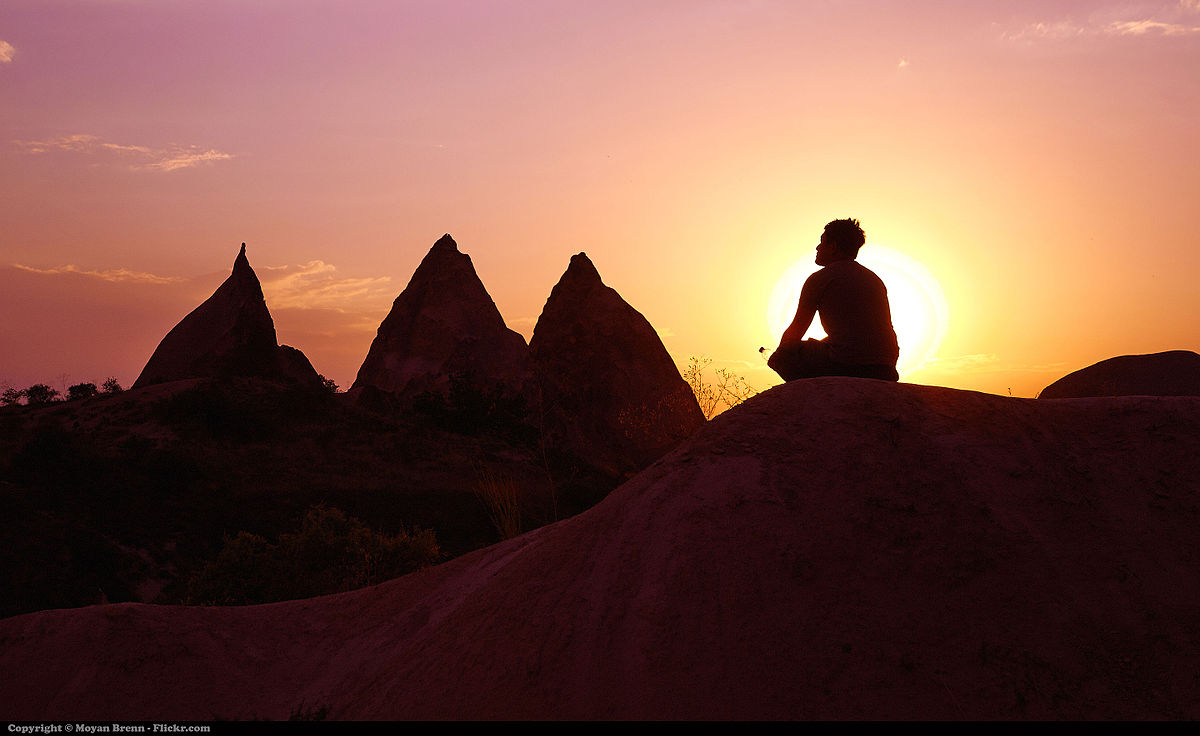 Satsang
Pensamento Positivo
Servir aos Outros
Canto Devocional 
em Grupo
Cantar o Nome 
do Senhor
[Speaker Notes: Image Source: https://commons.wikimedia.org/wiki/File:Meditation_(7912377858).jpg]
Entre em contato
Se você tiver alguma dúvida, feedback ou ideias sobre o Programa Servir ao Planeta, entre em contato com a equipe em servetheplanet@sathyasai.org.





 



© Organização Internacional Sathya Sai 2020
Todos os direitos reservados.
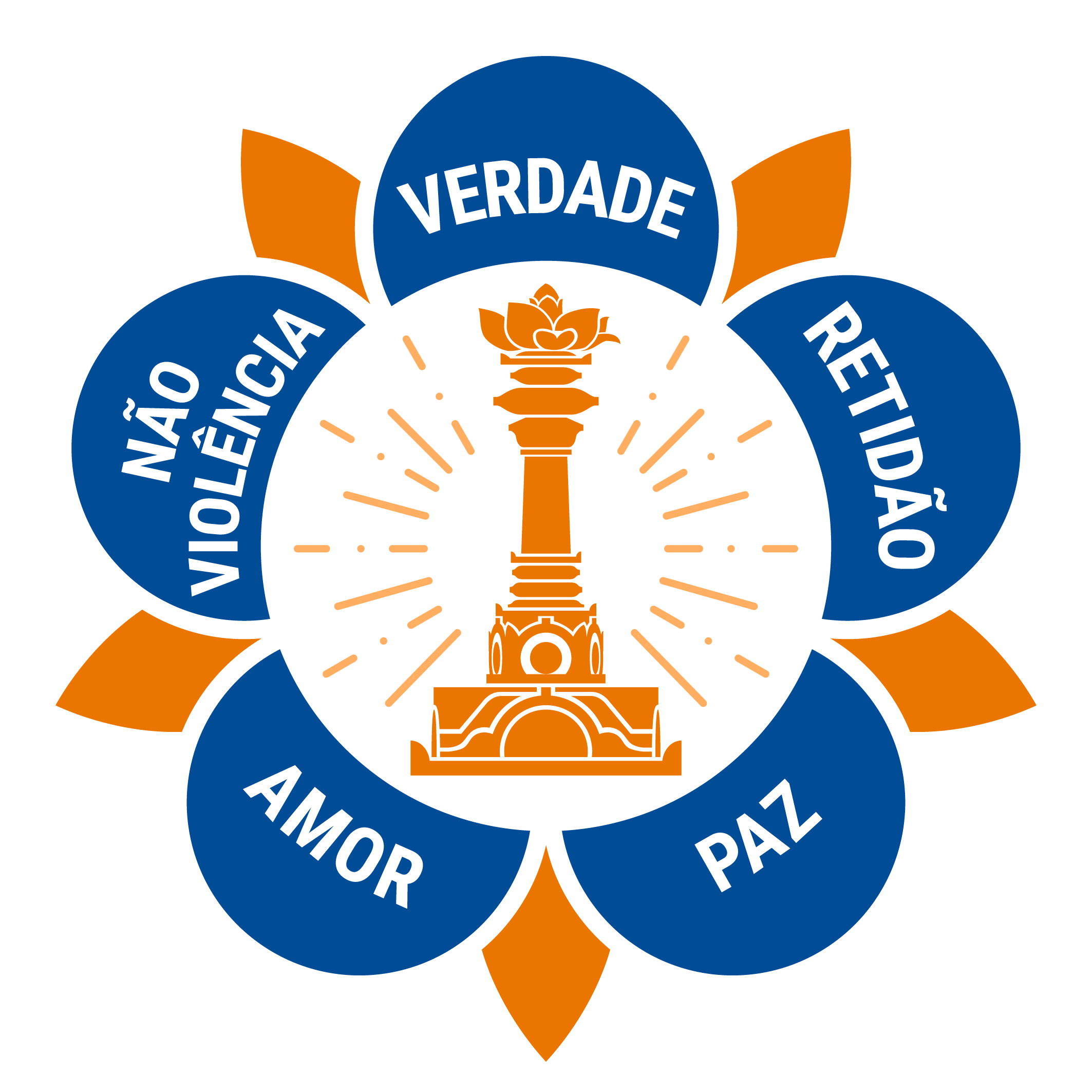 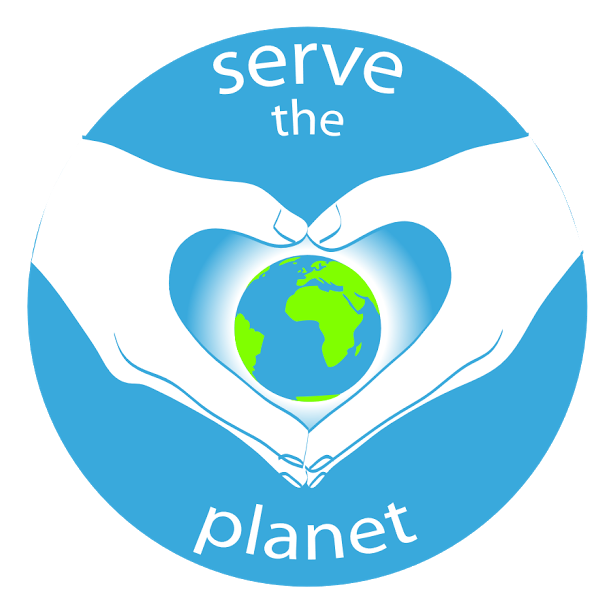